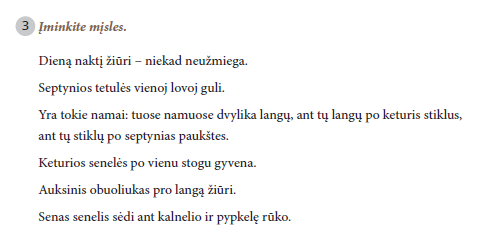 ŽodynasJi – jojeJis - jame
Kalbėjimas
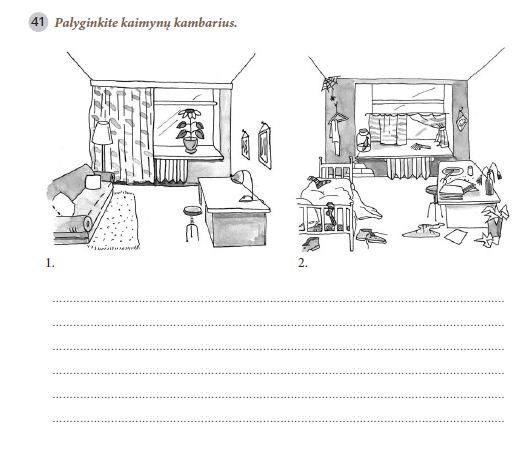 GramatikaKuris, kuri? Koks, kokia?
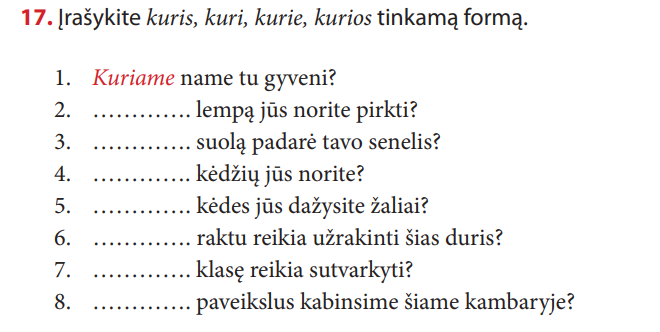 Koks, kokia?
Namų darbai
Įrašykite koks, kokia, kokie, kokios
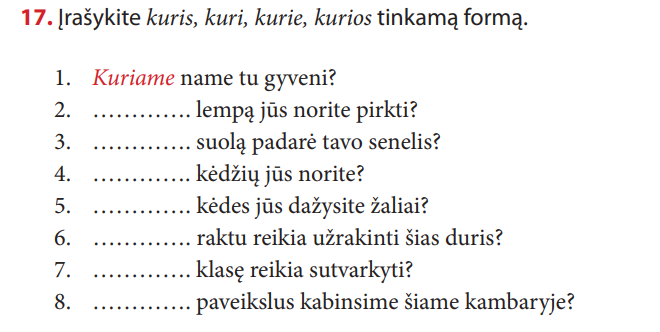 Įrašykite kuris, kuri, kurie, kurios